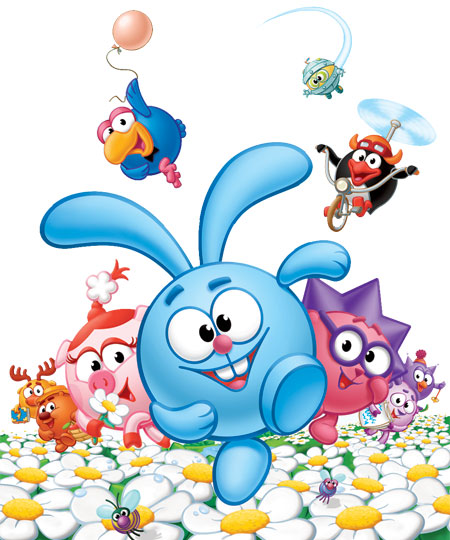 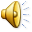 Вот оно какое
 наше лето.
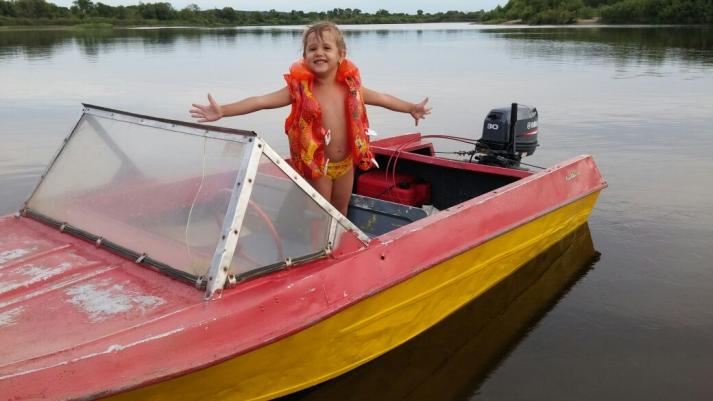 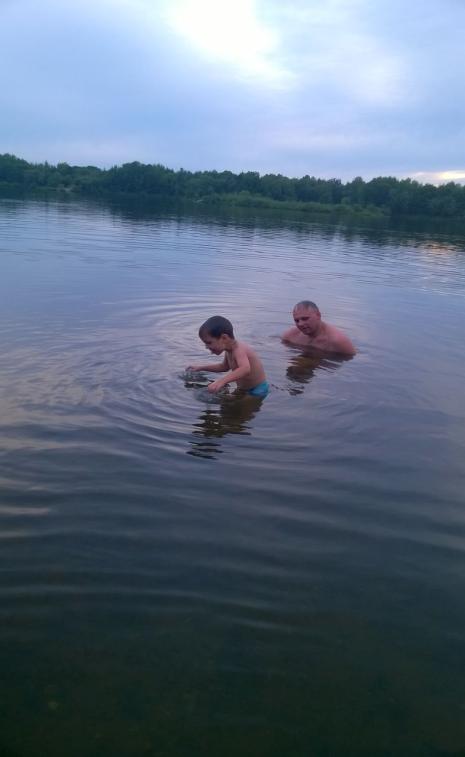 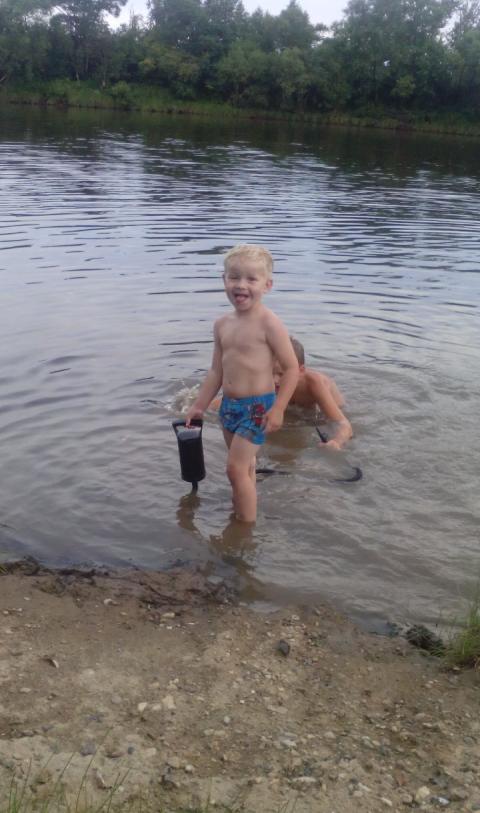 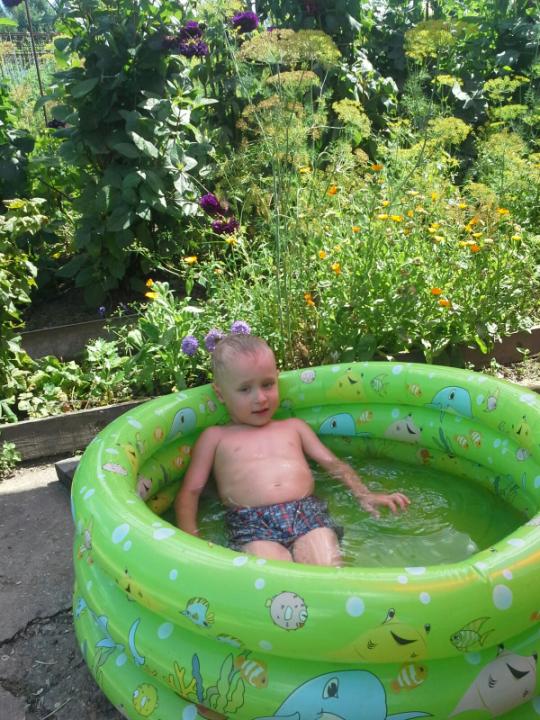 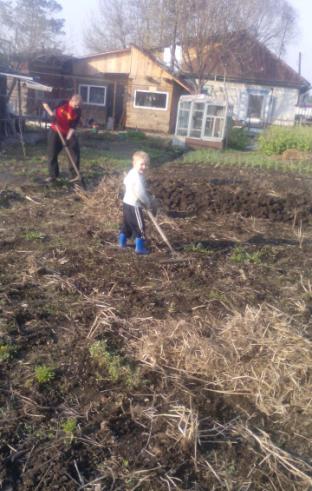 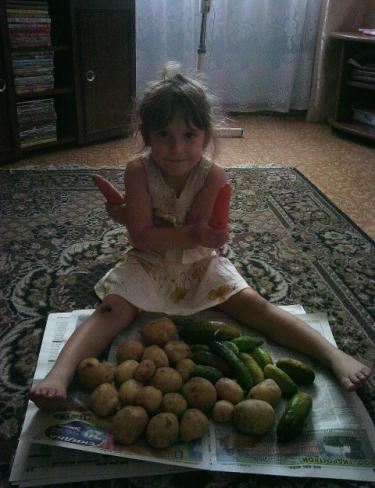 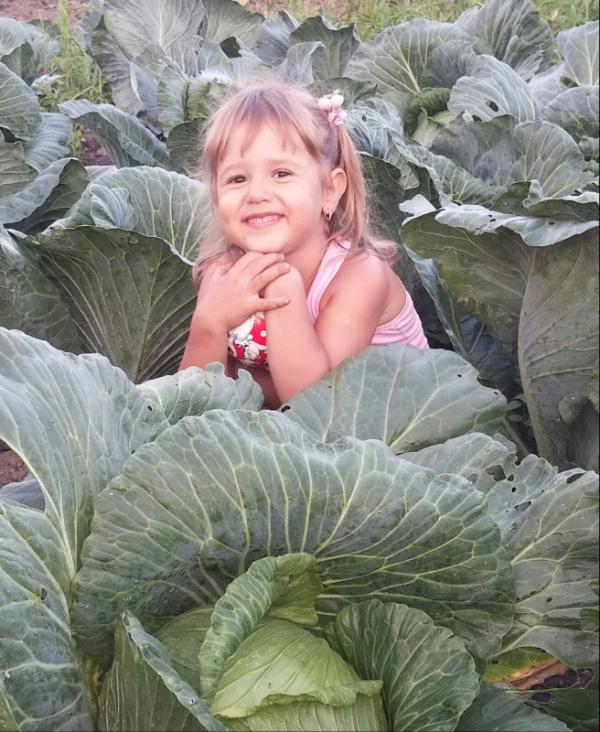 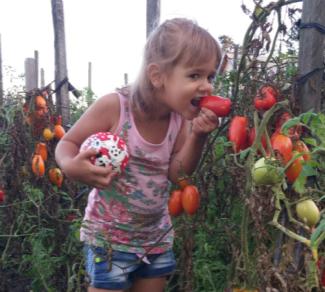 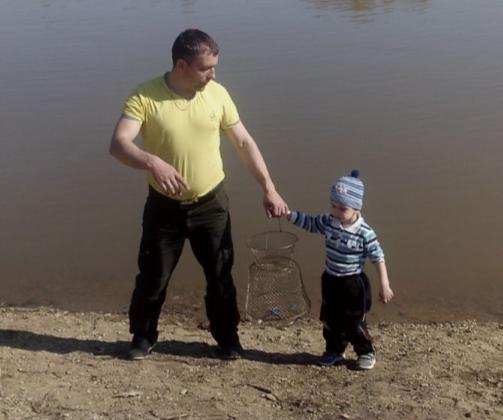 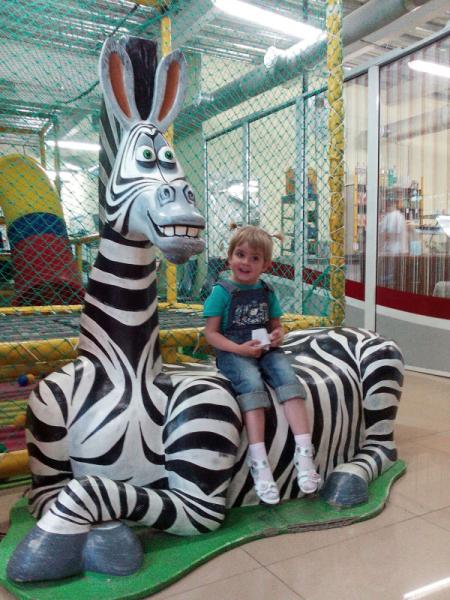 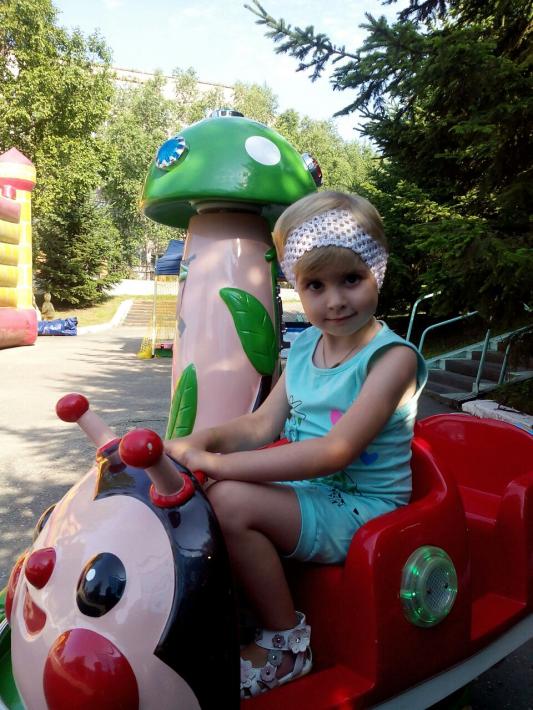 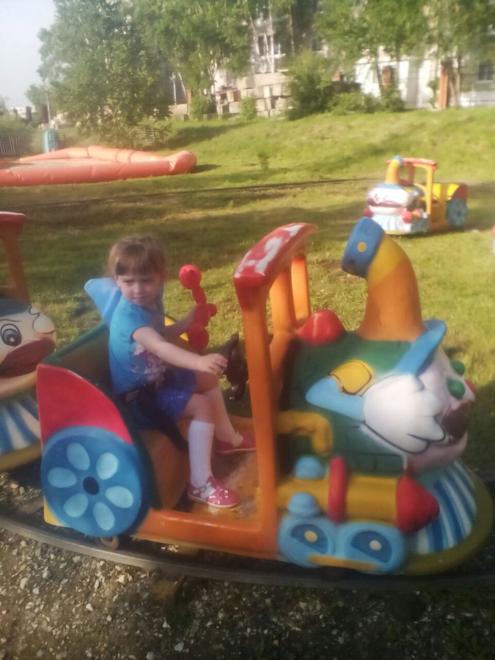 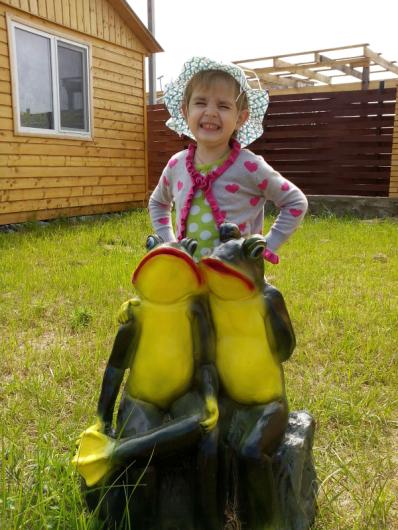 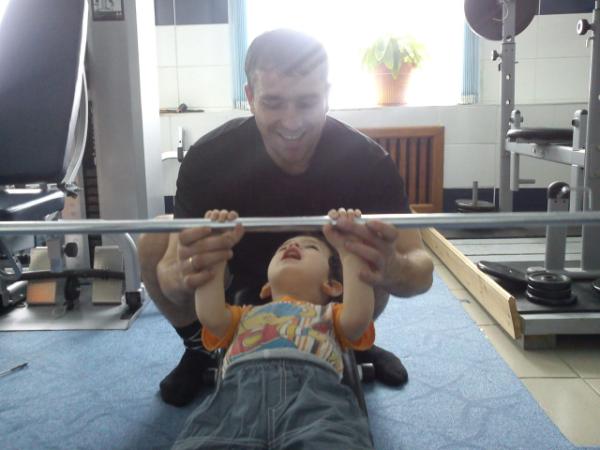 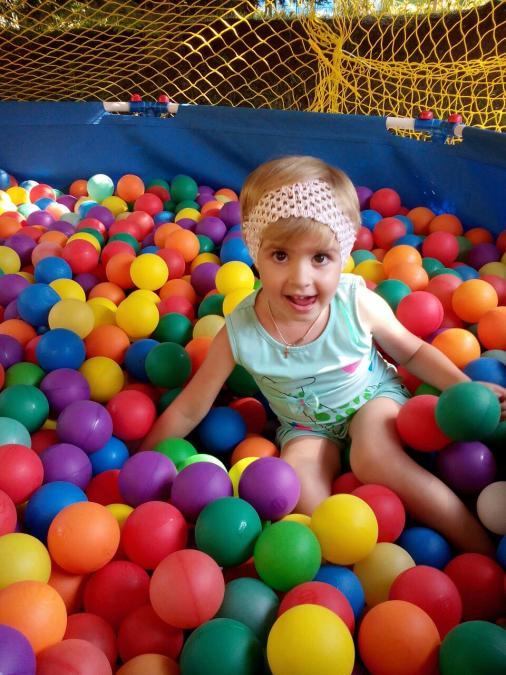 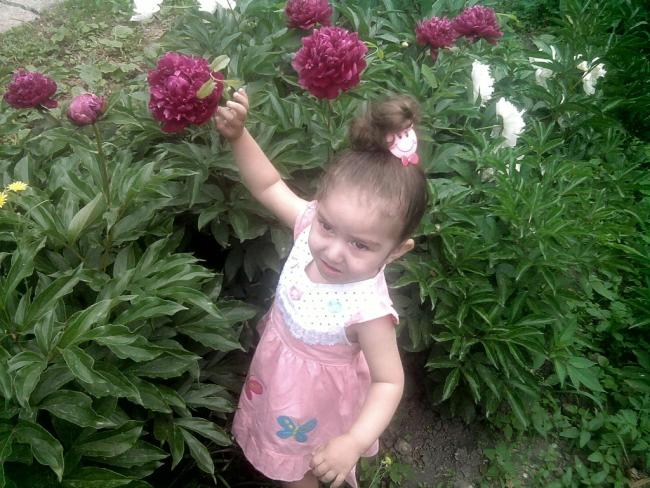 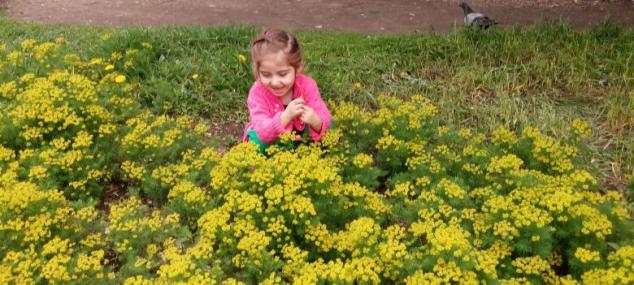 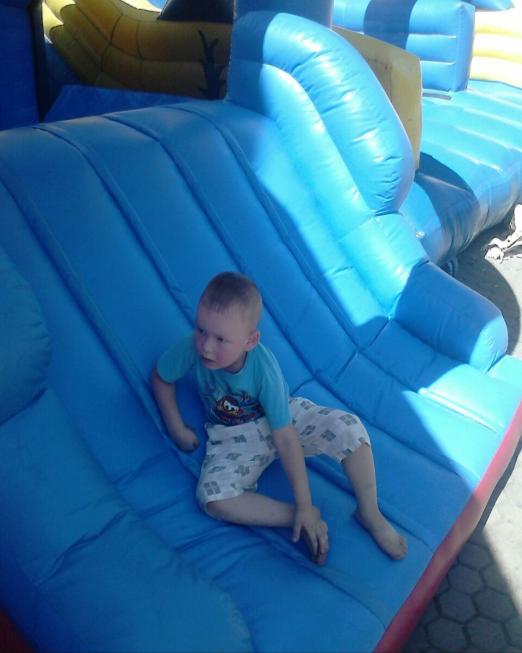 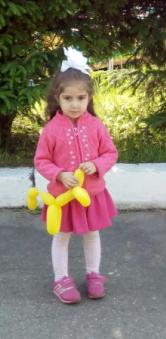 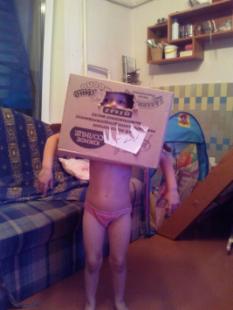 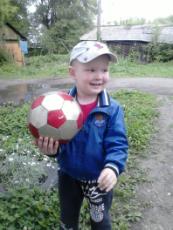 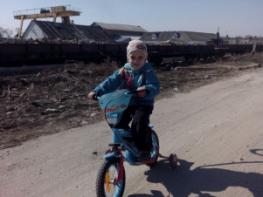 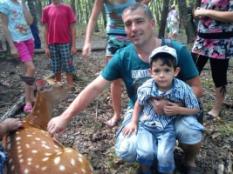 .
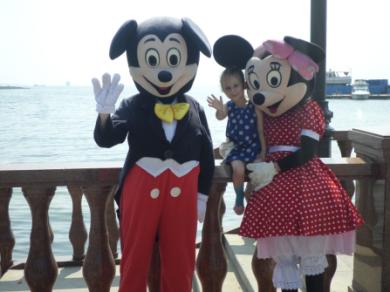 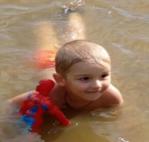 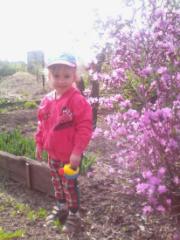 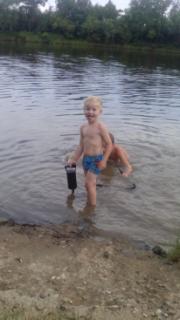 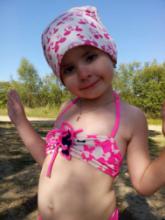 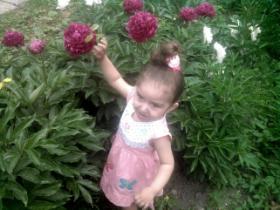 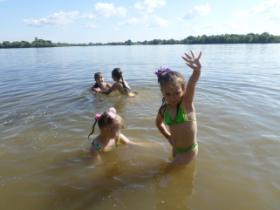 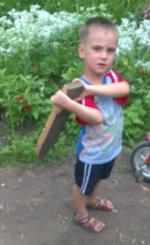 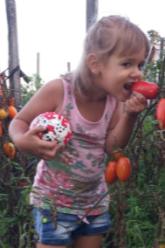 Вот и закончилось веселое лето!